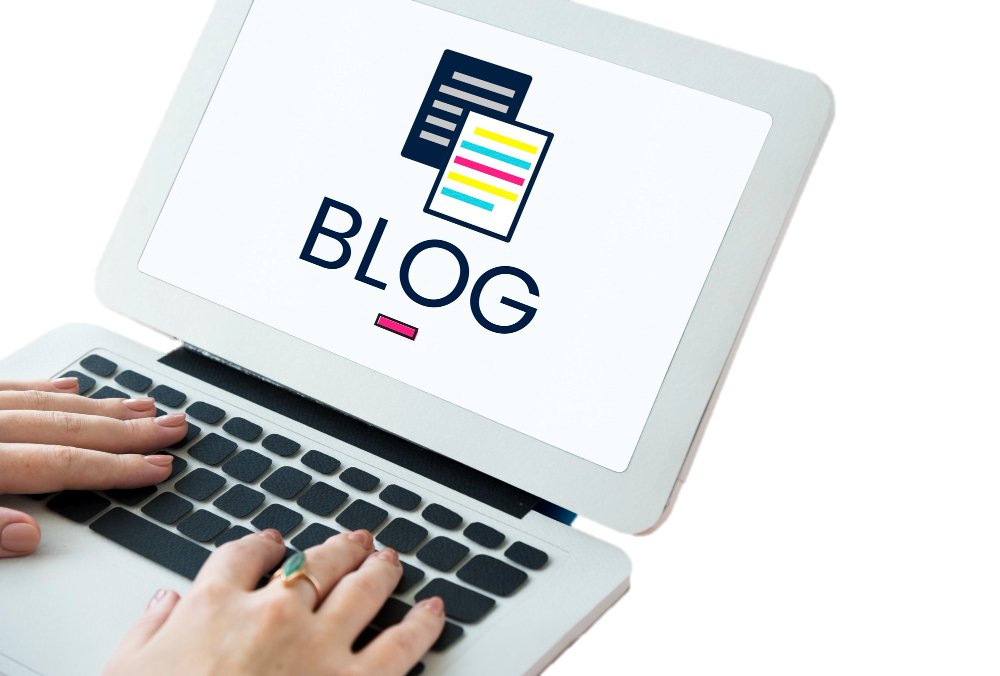 برنامج تدريبي
التدوين الإلكتروني
تقديم الأستاذ
علي محمد الحارثي
ماهو التدوين الإلكتروني
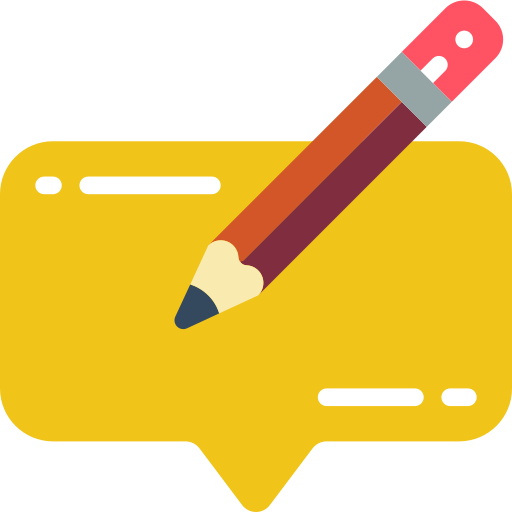 شكل من أشكال نشر المحتوى عبر الإنترنت حيث يكتب الأفراد أو الجهات المختلفة عن مواضيع متنوعة ويشاركون آرائهم وخبراتهم
يمكن اعتبار المدونة كنوع من المذكرات الشخصية، ولكن بدلاً من كتابتها في دفتر، يتم نشرها على الإنترنت لتشاركها مع الآخرين.أو يمكن القول بأنها : مكان يتيح للأفراد التعبير عن آرائهم، ومشاركة خبراتهم ومعارفهم، ومناقشة مواضيع مختلفة.
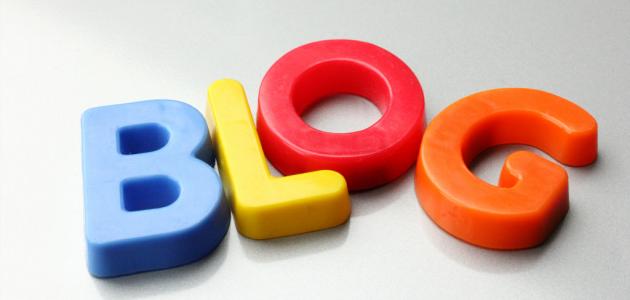 مدونة الشاعر
مدونة ثمانية
فؤاد الفرحان
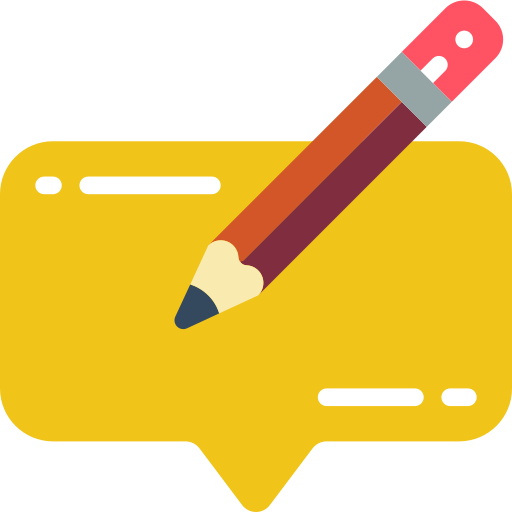 الفرق بين المدونة والموقع الإلكتروني
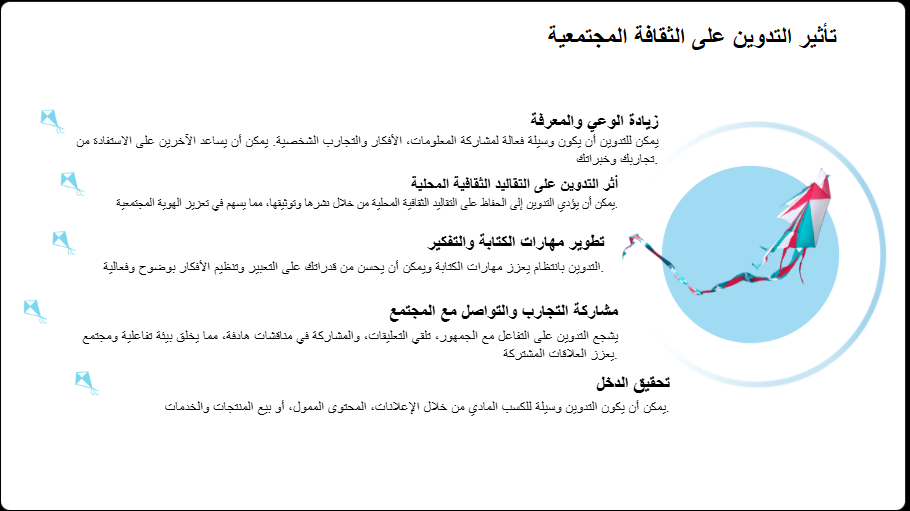 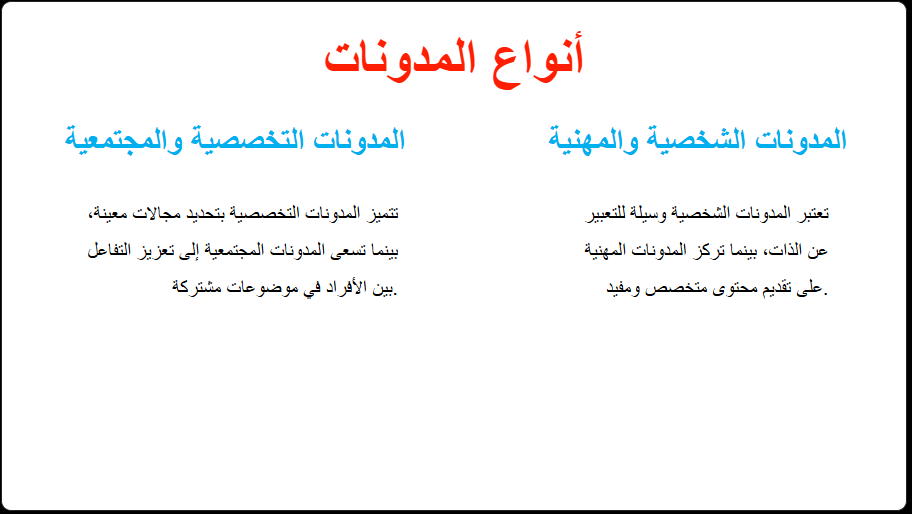 أنواع المدونات
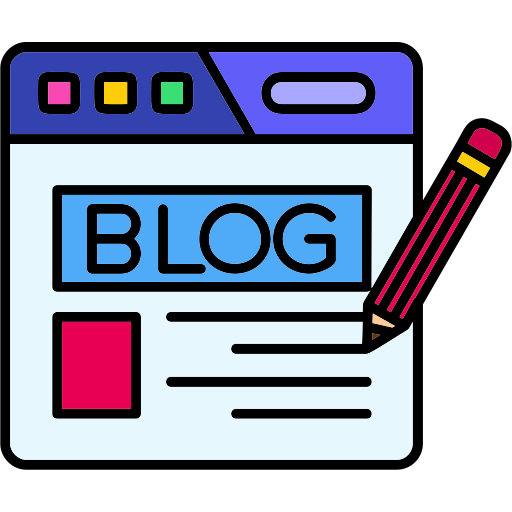 ماهي المنصات التي يمكن إستخدامها للتدوين ؟
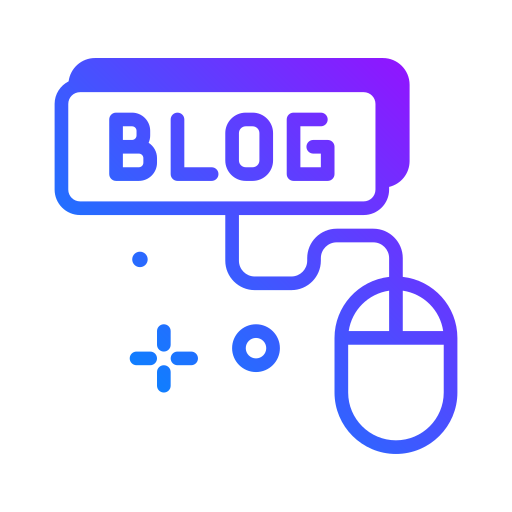 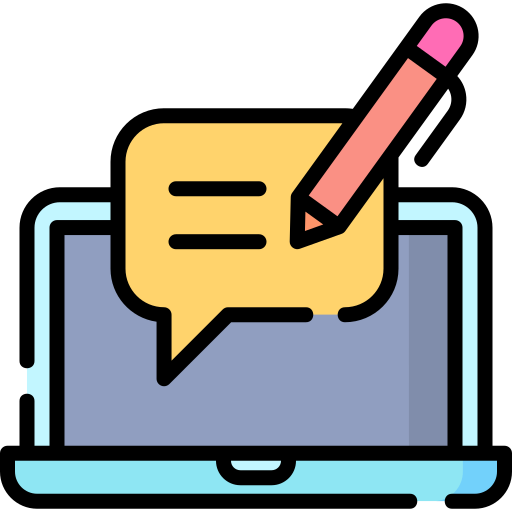 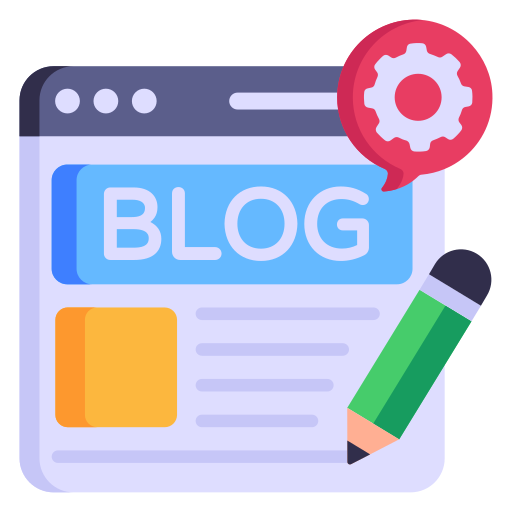 بلوجر (Blogger
ووردبريس (WordPress.org)
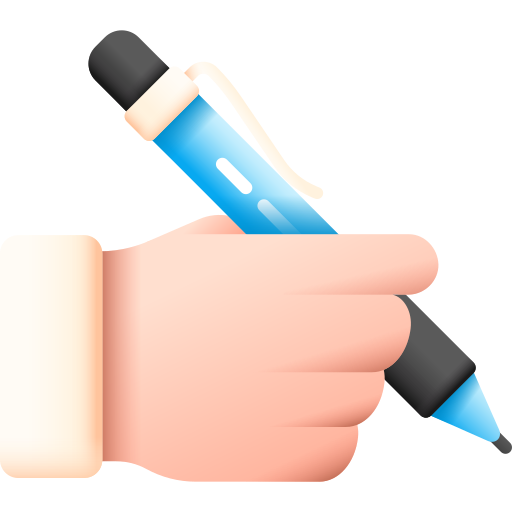 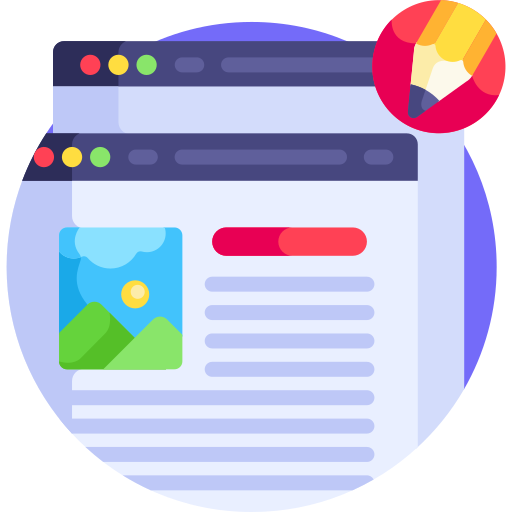 تمبلر Tumblr
ويكس  Wix
منصة ويبلي (Weebly)
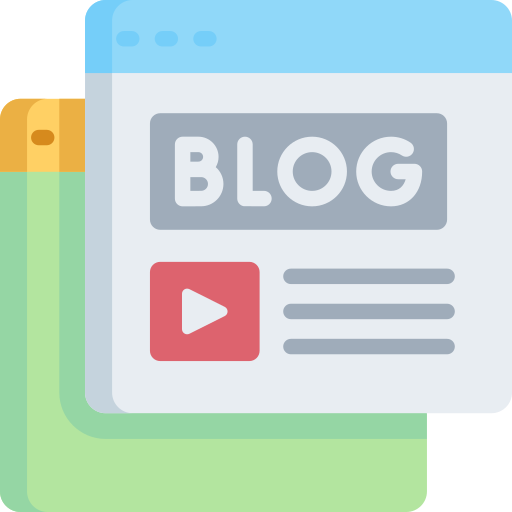 فهم احتياجات وتفضيلات الجمهور المستهدف بشكل دقيق
 اختيار عناوين مميزة تجذب انتباه القارئ وتحفزه على المتابعة
 البدء بمقدمة قوية تشد القارئ وتوضح أهمية الموضوع
 كتابة المحتوى بأسلوب سلس وواضح يسهل فهمه
 إضافة عناصر تفاعلية تشجع مشاركة القراء 
التأكد من دقة المعلومات والاستناد إلى مصادر موثوقة 
تقديم أفكار مبتكرة وزوايا جديدة للموضوع 
مراجعة المحتوى وتنقيحه للتأكد من خلوه من الأخطاء
 تحسين المحتوى ليتوافق مع معايير محركات البحث 
الالتزام بالمصداقية والشفافية في عرض المعلومات
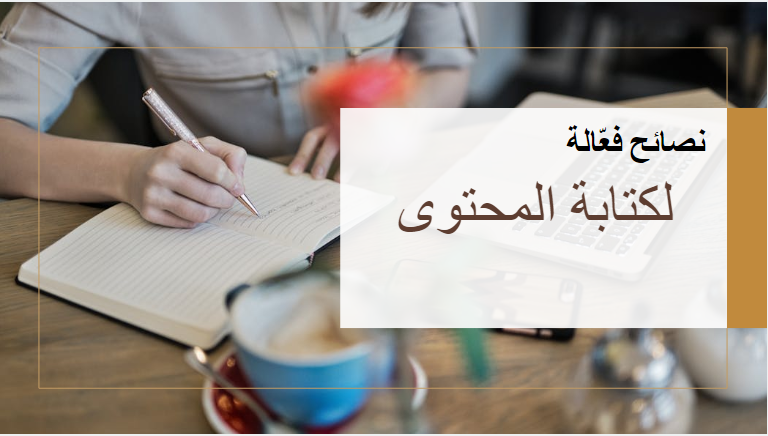 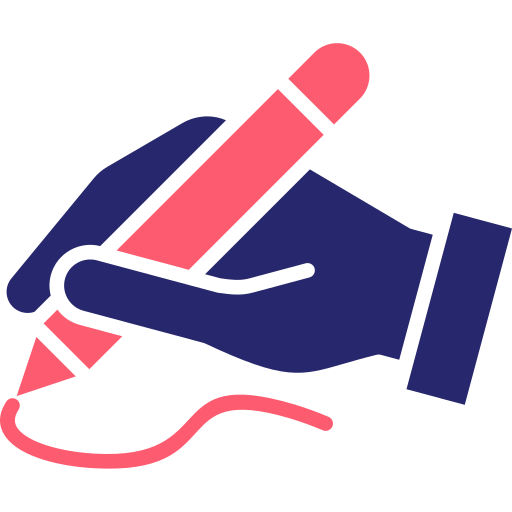 خطوات إنشاء مدونة
اختيار الموضوع والأسلوب:حدد موضوع لمدونتك (خواطر، أخبار، أشعار، سفر، واختر الأسلوب الذي ستعتمده في الكتابة: رسمي، شخصي، أو مرح.
 اختيار منصة التدوين : وورد برس أو بلوجر أو غيرها 
 التسجيل وإنشاء حساب:  سجل في المنصة التي اخترتها عبر البريد الإلكتروني وأكمل عملية التسجيل.واختر اسمًا مميزًا وغنيًا بالمعلومات لمدونتك.
 تخصيص وتصميم المدونة:   اختر قالبًا مناسبًا يعكس مواضيع مدونتك , وقم بتخصيص التصميم بما يتناسب مع ذوقك وموضوعك.
إضافة صفحات وأقسام: أنشئ الصفحات الأساسية: الصفحة الرئيسية، عني، اتصل بنا. ثم قم بإضافة فئات لتصنيف مقالاتك مثل خواطر، أشعار، أخبار.
 كتابة ونشر المحتوى: إبدأ بكتابة ونشر مقالاتك , استخدم صورًا جذابة وعناوين مثيرة لجذب القراء.واحرص على تحديث المحتوى بانتظام.
ترويج المدونة: شارك مدونتك على وسائل التواصل الاجتماعي لجذب المزيد من القراء. وتفاعل مع القراء في التعليقات وشجعهم على المشاركة بآرائهم.
أخيـــــــرا
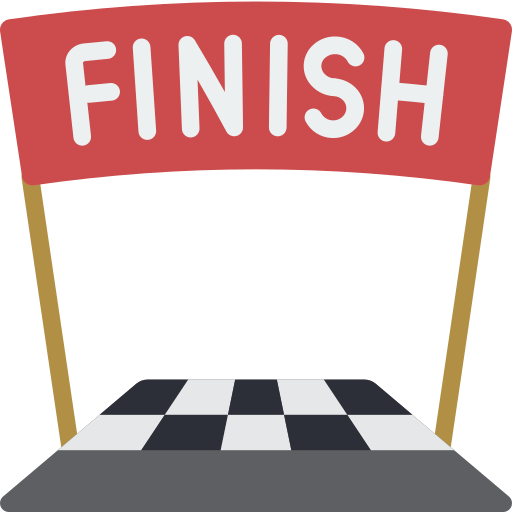 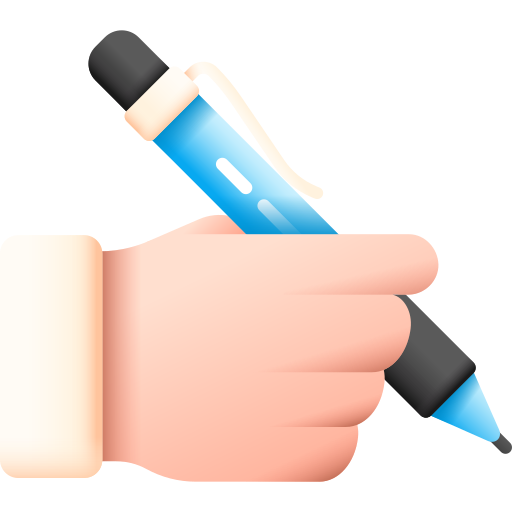 كتابة المدونات ونشر الآراء والتعبير عن الذات هي أدوات قوية تساعدكم في التواصل، التطوير الشخصي، وبناء هوية رقمية مميزة. تذكروا دائمًا أهمية حفظ الحقوق الفكرية وعدم تجاوز القوانين الرقمية والحكومية لضمان تجربة آمنة وإيجابية للجميع
أدعوكم جميعاً إلى تجربة عالم التدوين، واكتشافوا الكاتب المبدع بداخلكم. تذكروا أن مدونتكم هي منصة للتعبير عن آرائكم ومشاركة تجاربكم، ولكنها أيضاً مسؤولية. استخدموا هذه المسؤولية لنشر الخير والمعرفة، وللبناء لا للهدم. أتطلع لرؤية مدوناتكم المميزة